Экологическое воспитание проект «Первоцветы Хабаровского края ».
Выполнили воспитатели старшей группы №8
Хайтанин О.В.
Бурмистрова Н.И.
Центр развития ребенка  детский сад №6
Г. Комсомольск-на-Амуре
2018г.
Сроки проектной деятельности
19 марта по 23 марта
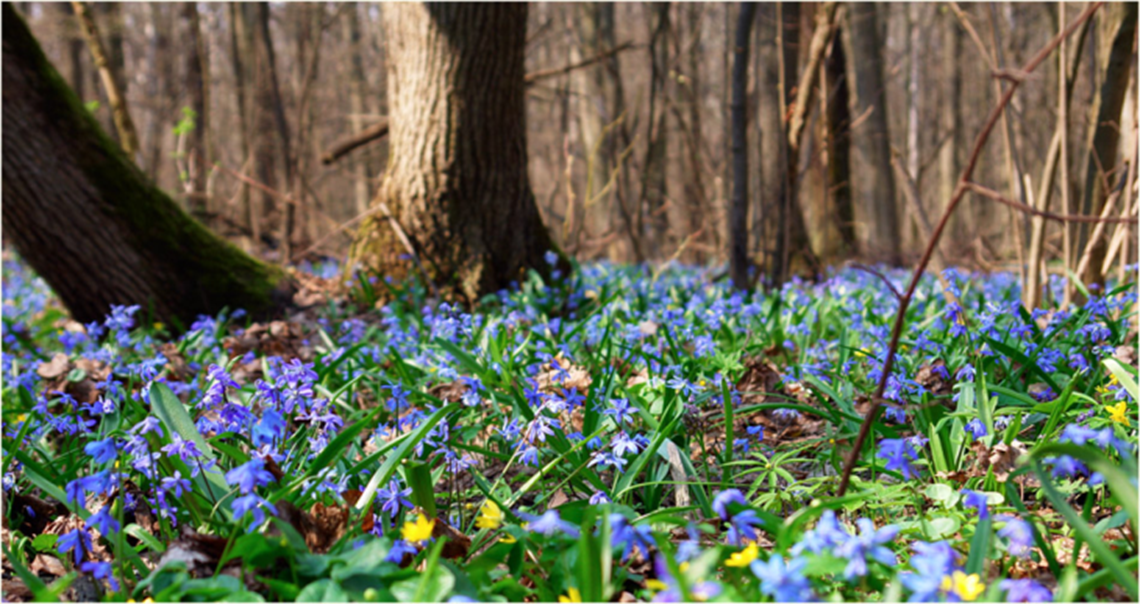 Проект краткосрочный (недельный)
В проекте участвуют дети старшей группы в возрасте 5-6 лет.
Актуальность темы
Приход календарной весны на территорию Хабаровского края.
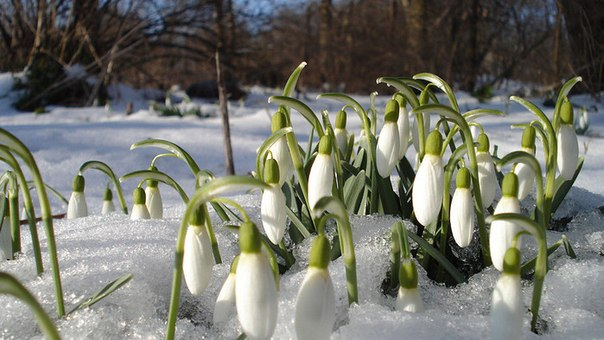 Цель проекта:
Развитие экологического и эстетического воспитания детей.
Формирование знаний о растительном мире, умение различать и называть весенние цветы.
Формирование умений у детей целостного взгляда на природу, ответственное отношение к окружающей среде.
Задачи проекта:
Выявить особенности строения раннецветущих растений нашего района.
Показать многообразие видов и жизненных форм раннецветущих растений.
Выяснить особенности жизнедеятельности первоцветов, раскрыть механизмы их приспособлений к процессу ускоренного развития.
Продолжить формирование приемов сравнения на примере первоцветов и летних растений.
Продолжить формирование экологической культуры.
Раскрыть проблемы первоцветов.
Этапы проектной деятельности
1 этап: подготовительный. Сбор информации о весенних первоцветах Хабаровского края (рассматривание красной книги, энциклопедий, детской литературы)
Сбор информации о первоцветах в художественной литературе
Стихи и сказки о первоцветах.
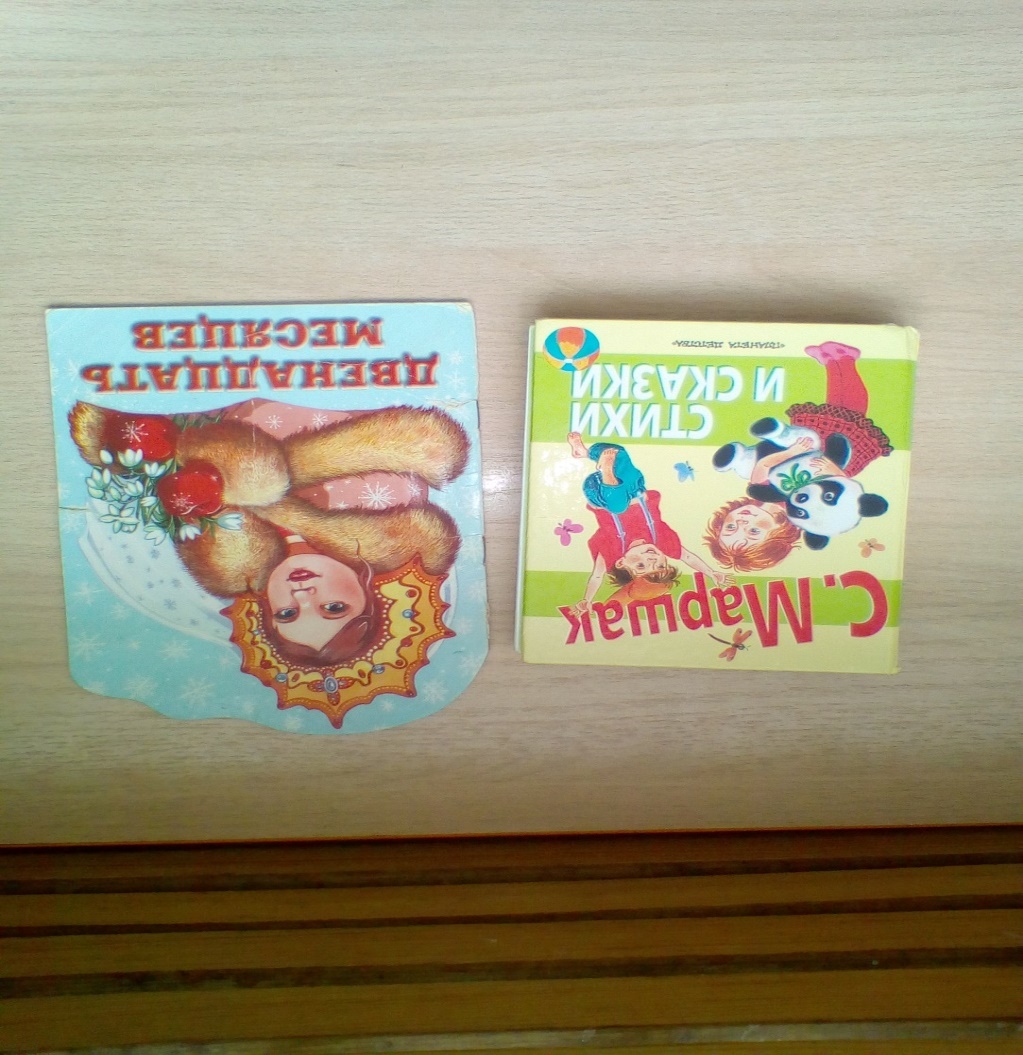 Сбор информации о первоцветах Хабаровского края в методической литературе
2 этап: Основной (практический)
Внедрение в воспитательно-образовательный процесс эффективных методов и приемов по расширению знаний дошкольников о первоцветах Хабаровского края
Содержание работы в процессе реализации проекта
Игровая деятельность.
	Дидактические игры: 
Д/и "Собери картинку".
Д/и « Четвертый лишний».
Д/и "Найди тень".
Д/и «Узнай по описанию".
Игры В.В. Воскобовича «Льдинки», «Фонарики», игровизор, «Геоконт».
Д\и «Собери картинку»
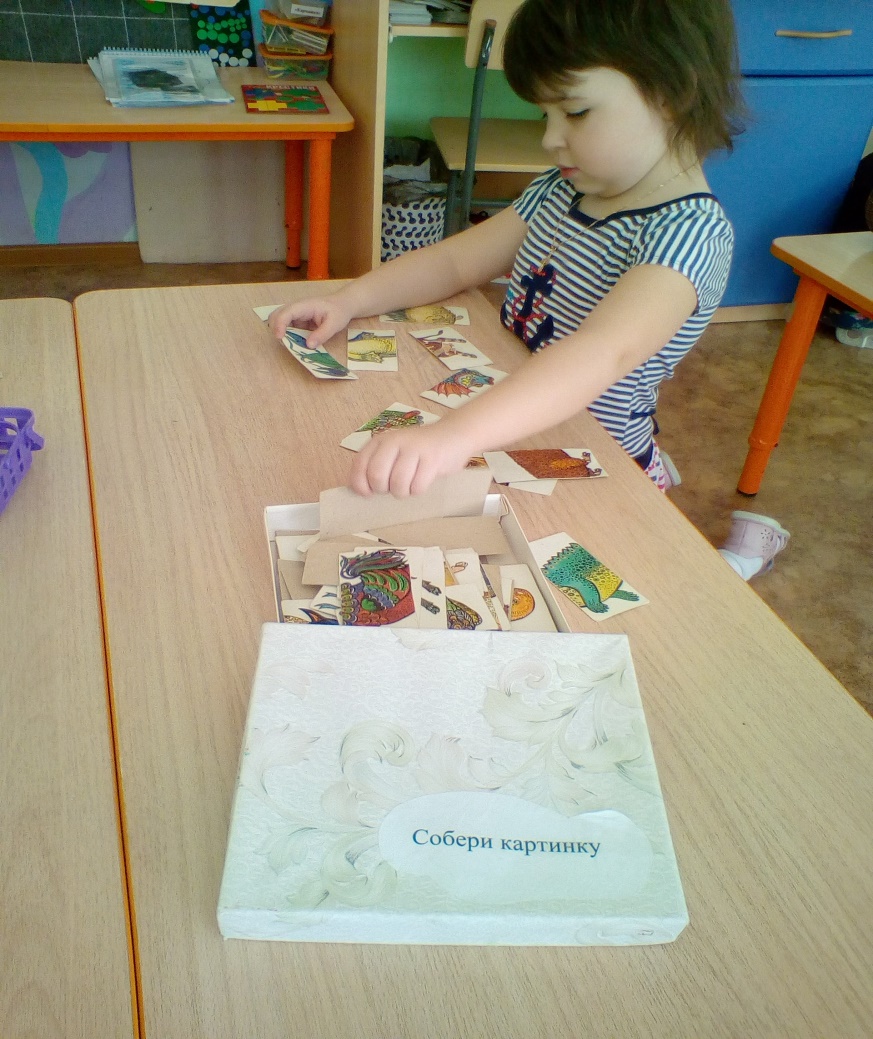 «Четвертый лишний», «Придумай загадку», «Опиши что видишь», «Узнаем живой мир».
Дидактическая игра В.В. Воскобовича «Льдинки»
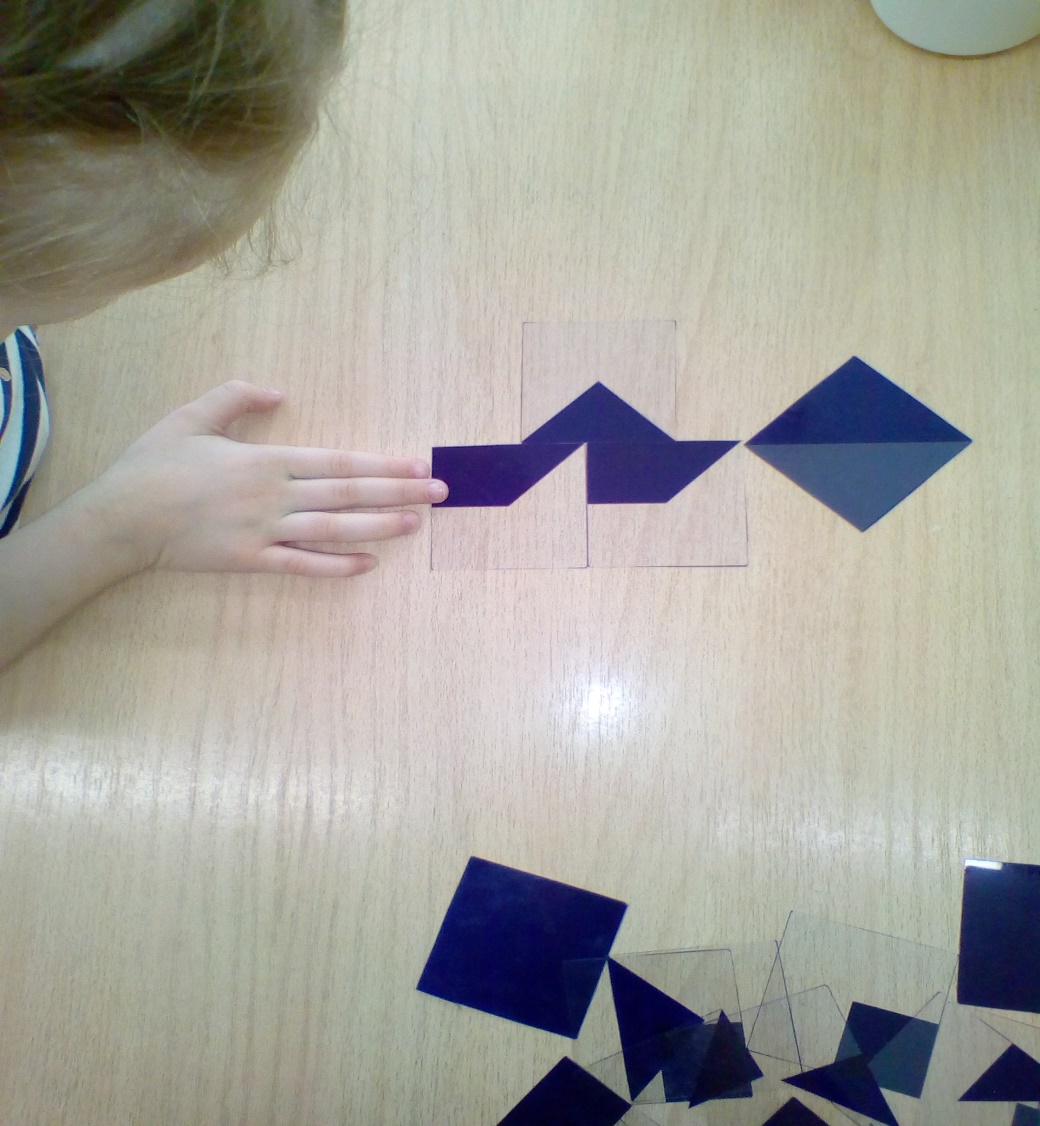 Дидактическая игра В.В. Воскобовича «Фонарики»
Дидактическое пособие В.В. Воскобовича «Игровизор».
«Геоконт»
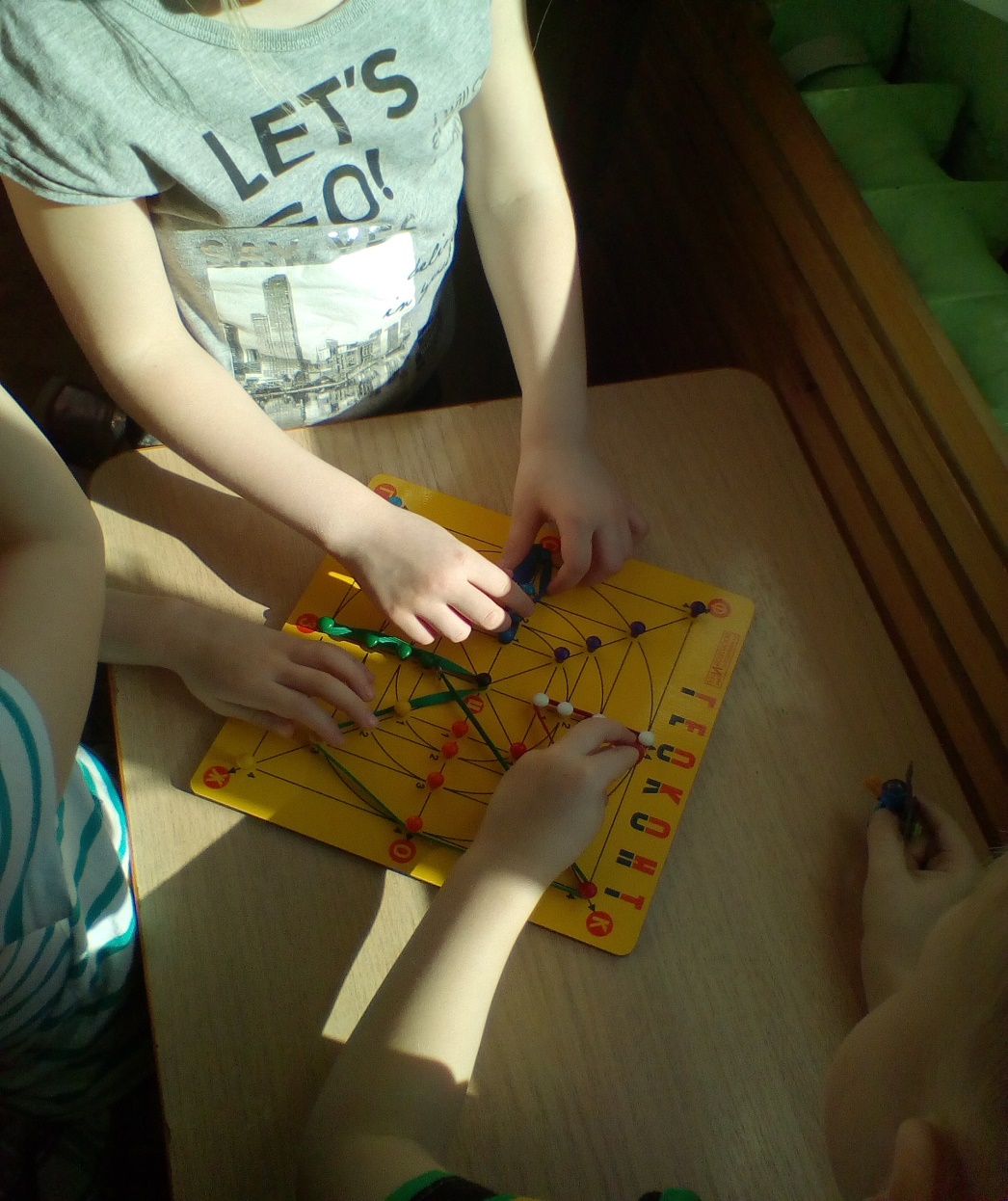 Сюжетно-ролевая игра «Библиотека»
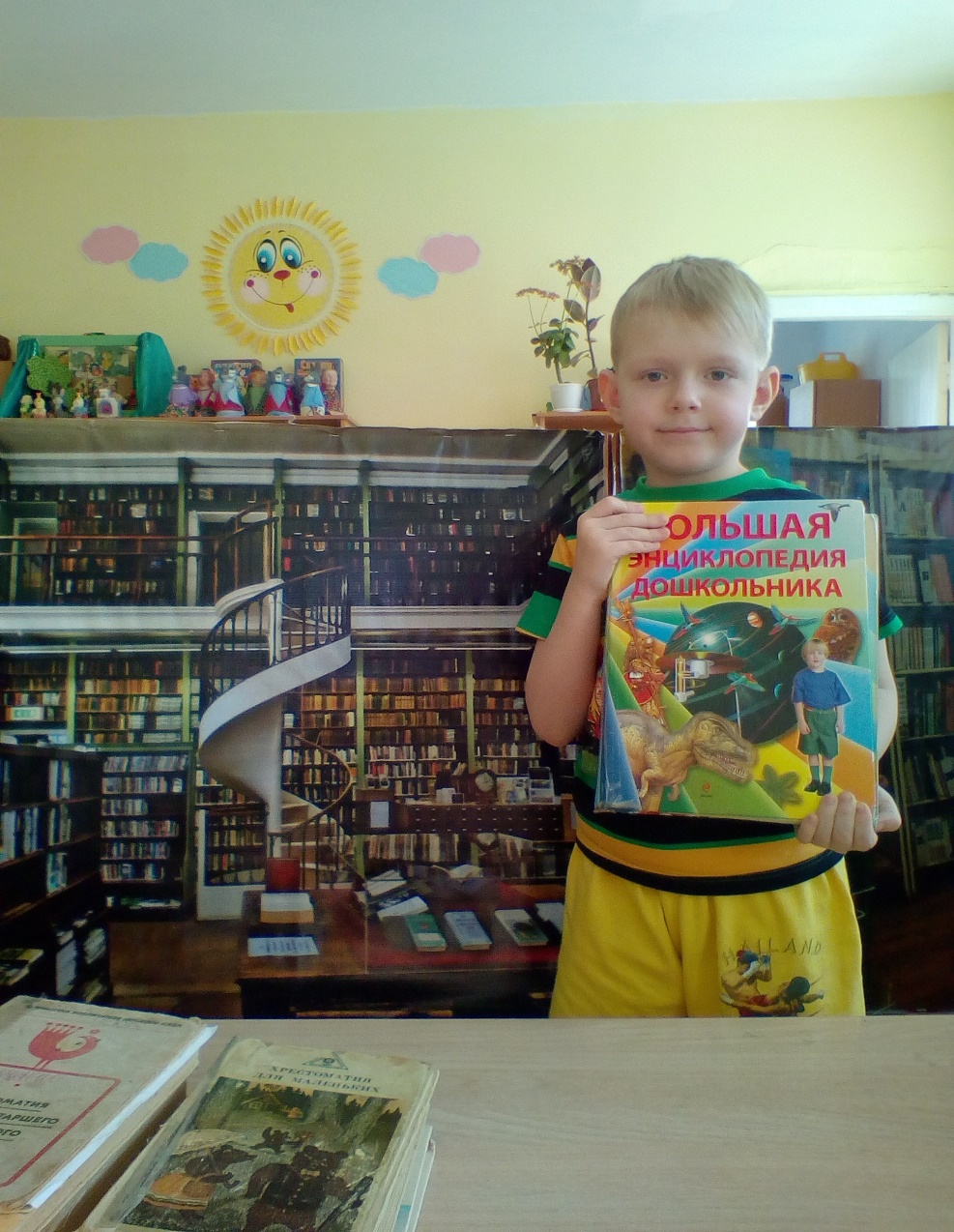 (Использование маркера игрового пространства «Библиотека» ).
Содержание работы в процессе реализации проекта.Речевое развитие
Беседы: «Как защитить первоцветы ».
Презентация "Первые цветы"
Отгадывание загадок о первоцветах.
Беседы о первоцветах с использованием иллюстраций. 
Изучения стихотворения наизусть Е. Серовой «Подснежник».
Беседа «Как защитить первоцветы».
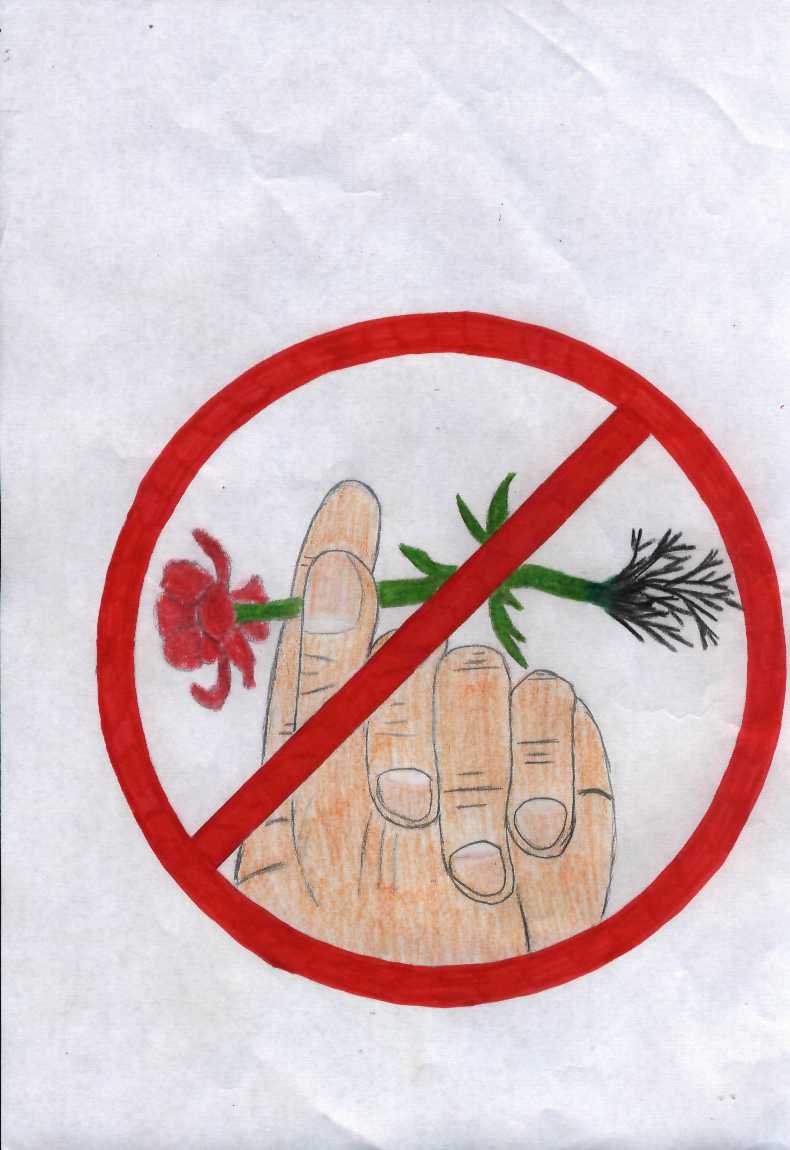 Познавательно-исследовательская деятельность
Тема: «Рассмотрим семена под лупой семена растения.» 
(использование маркера игрового пространства «Школа»).
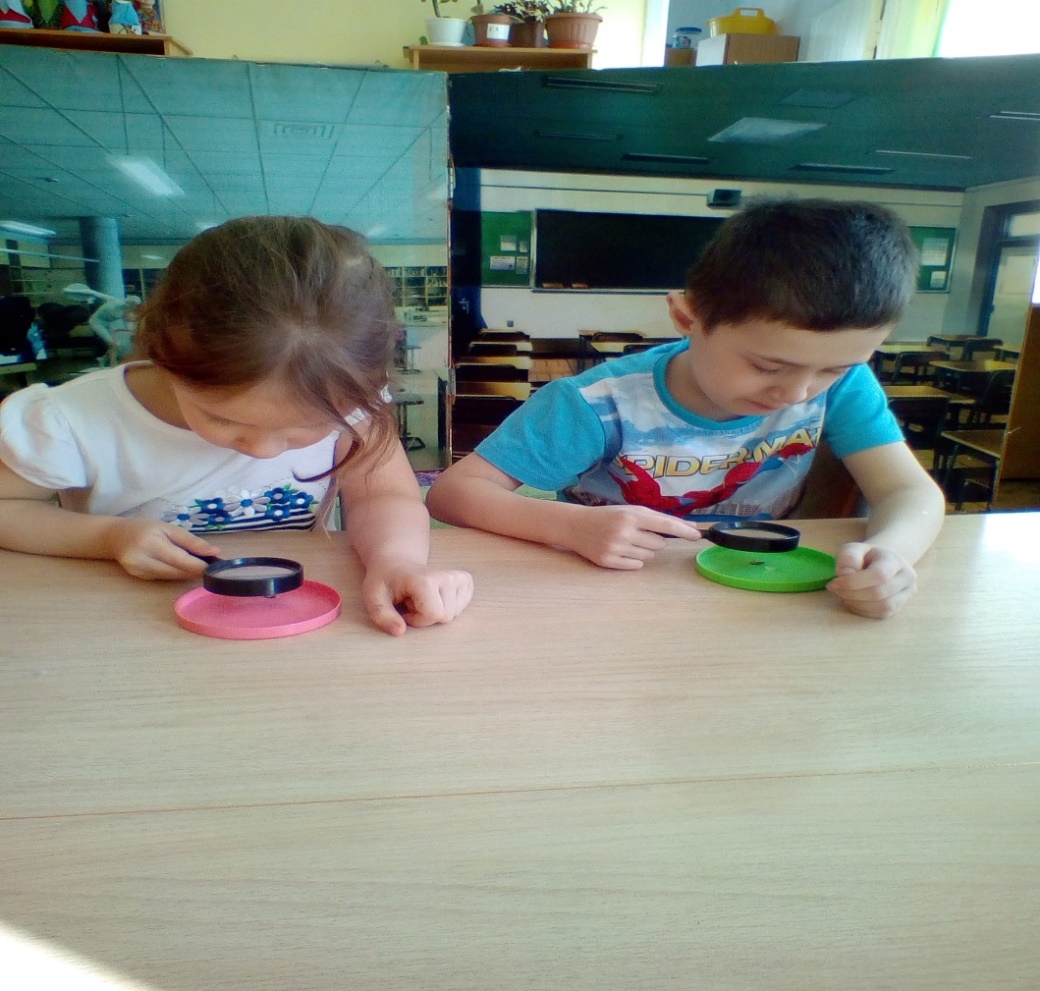 Наблюдение за характерными особенностями снежных покровов весной
Художественно-эстетическое развитие (образовательные практики)Оригами
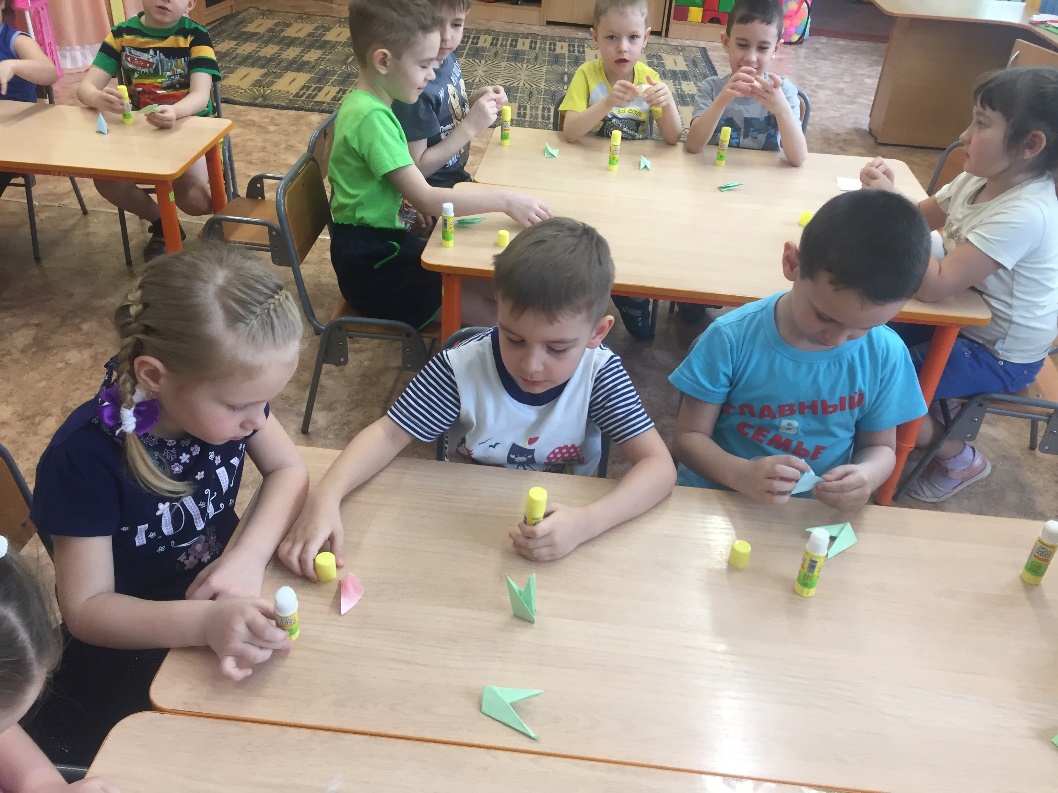 Лепка
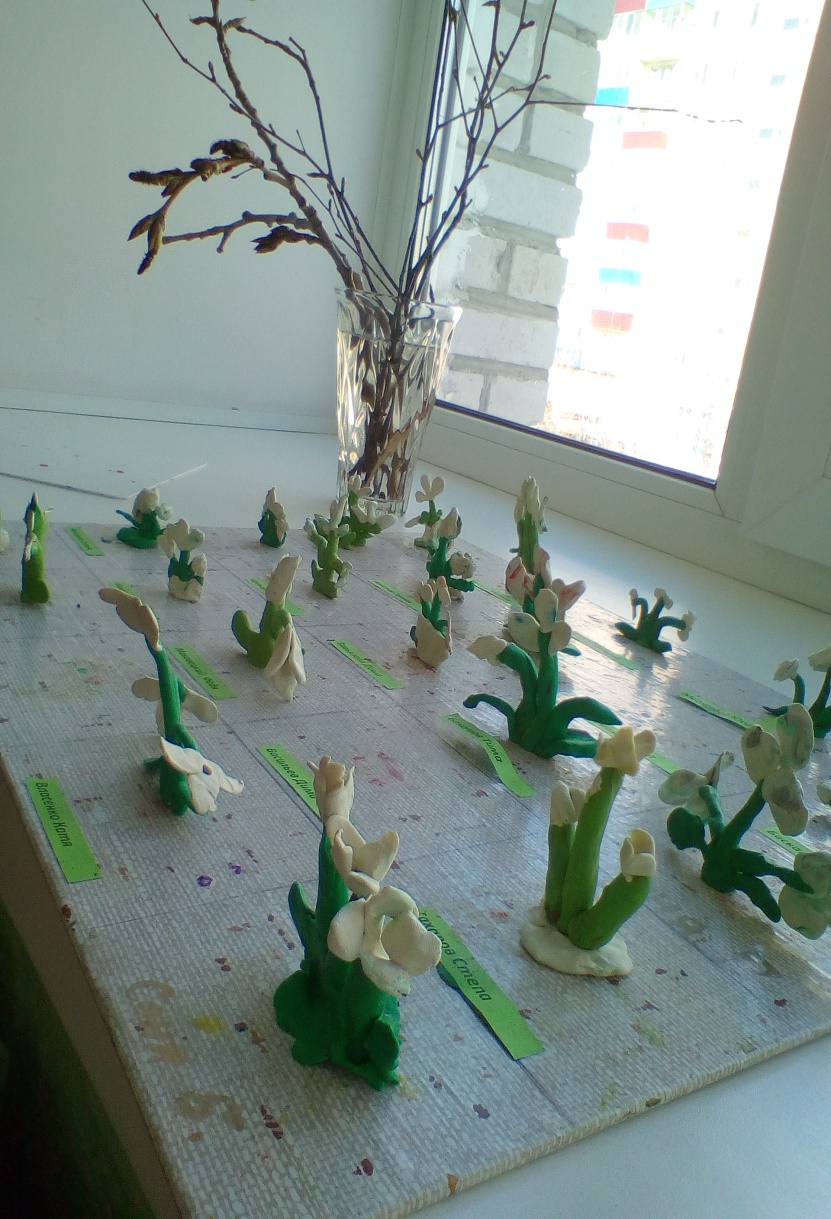 Работа с родителями
Консультация для родителей «Опасные первоцветы».
Беседа «Обсуждаете ли вы с ребенком как защищать природу?».
3 этап
Выставка работ 
Изготовление коллажа
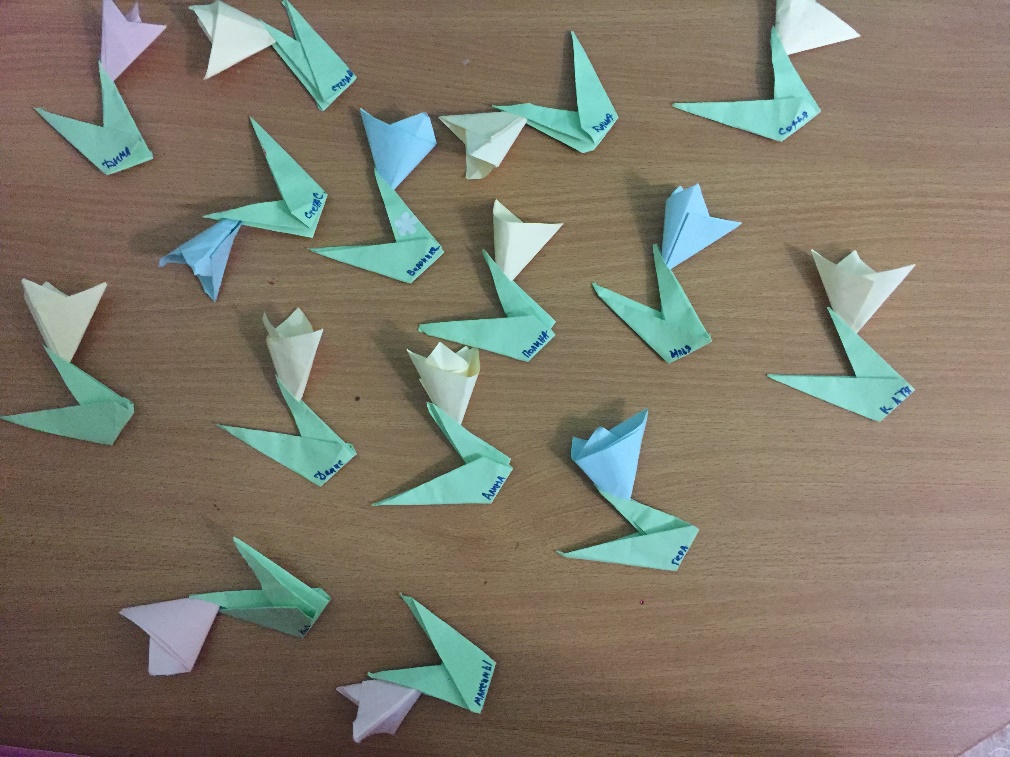 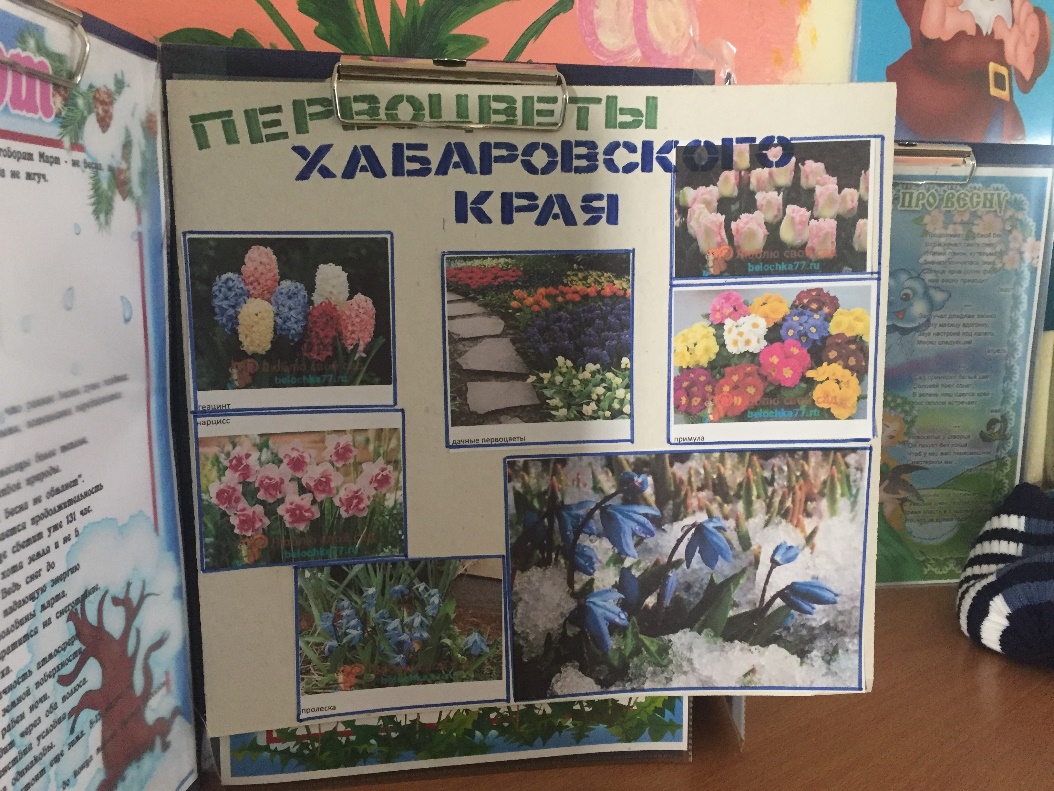 СПАСИБО
ЗА ВНИМАНИЕ!